Reusable maps and graphs from ECDC Communicable Disease Threats ReportWeek 7, 2019
You are encouraged to reuse our maps and graphs for your own purposes and free to translate, provided the content is not altered and the source is acknowledged.
Distribution of confirmed and probable cases of Ebola virus disease and health zones reporting cases, North Kivu and Ituri Provinces, Democratic Republic of the Congo, as of 13 February 2019
*
* First report of cases
The Ministry of Health of the Democratic Republic of the Congo is currently conducting data cleaning. Accordingly, these figures will likely change over the coming days as cases are reclassified.
2
Geographical distribution of confirmed and probable cases of Ebola virus disease, North Kivu and Ituri Provinces, Democratic Republic of the Congo, as of 13 February 2019
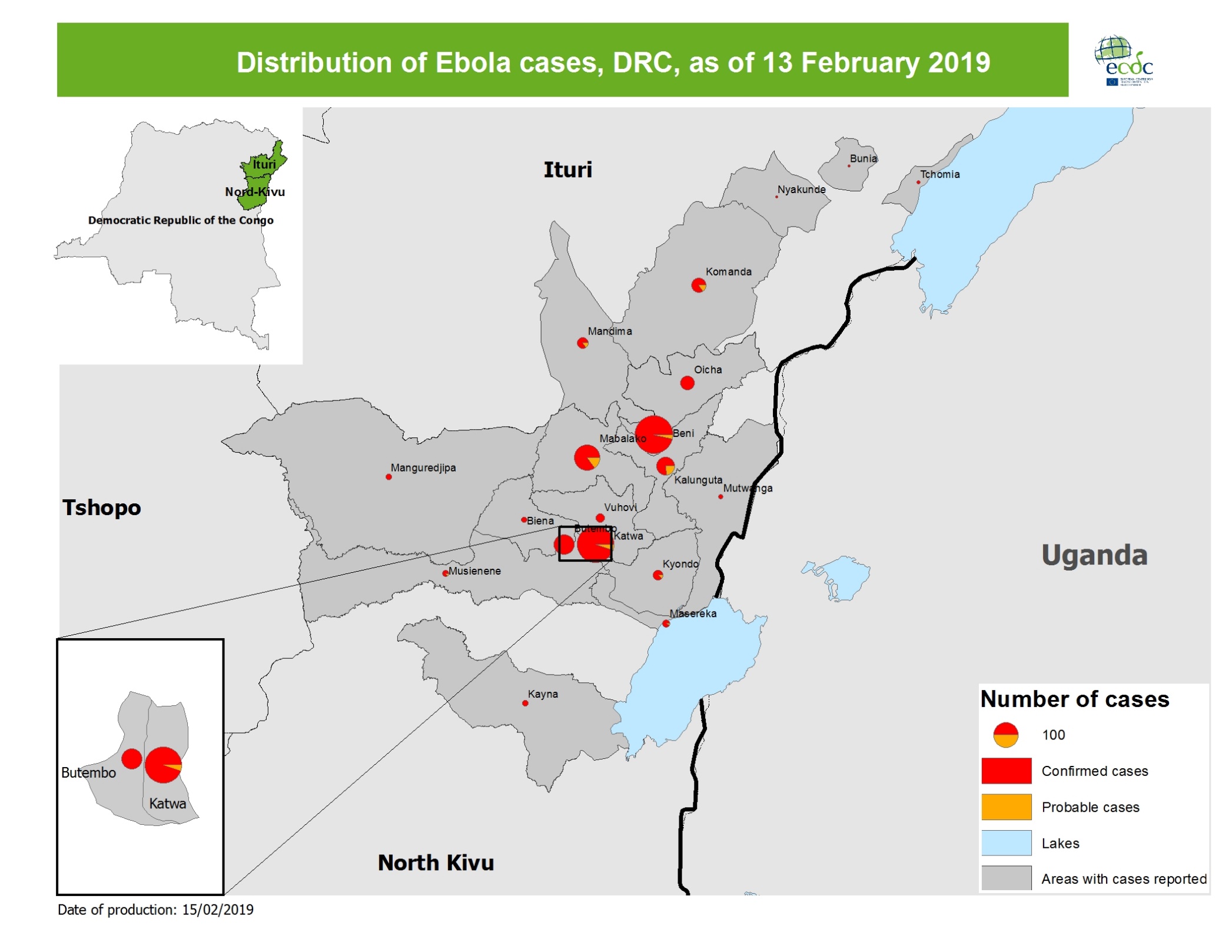 3
Distribution of confirmed cases of MERS-CoV by place of infection and month of onset,
March 2012–13 February 2019
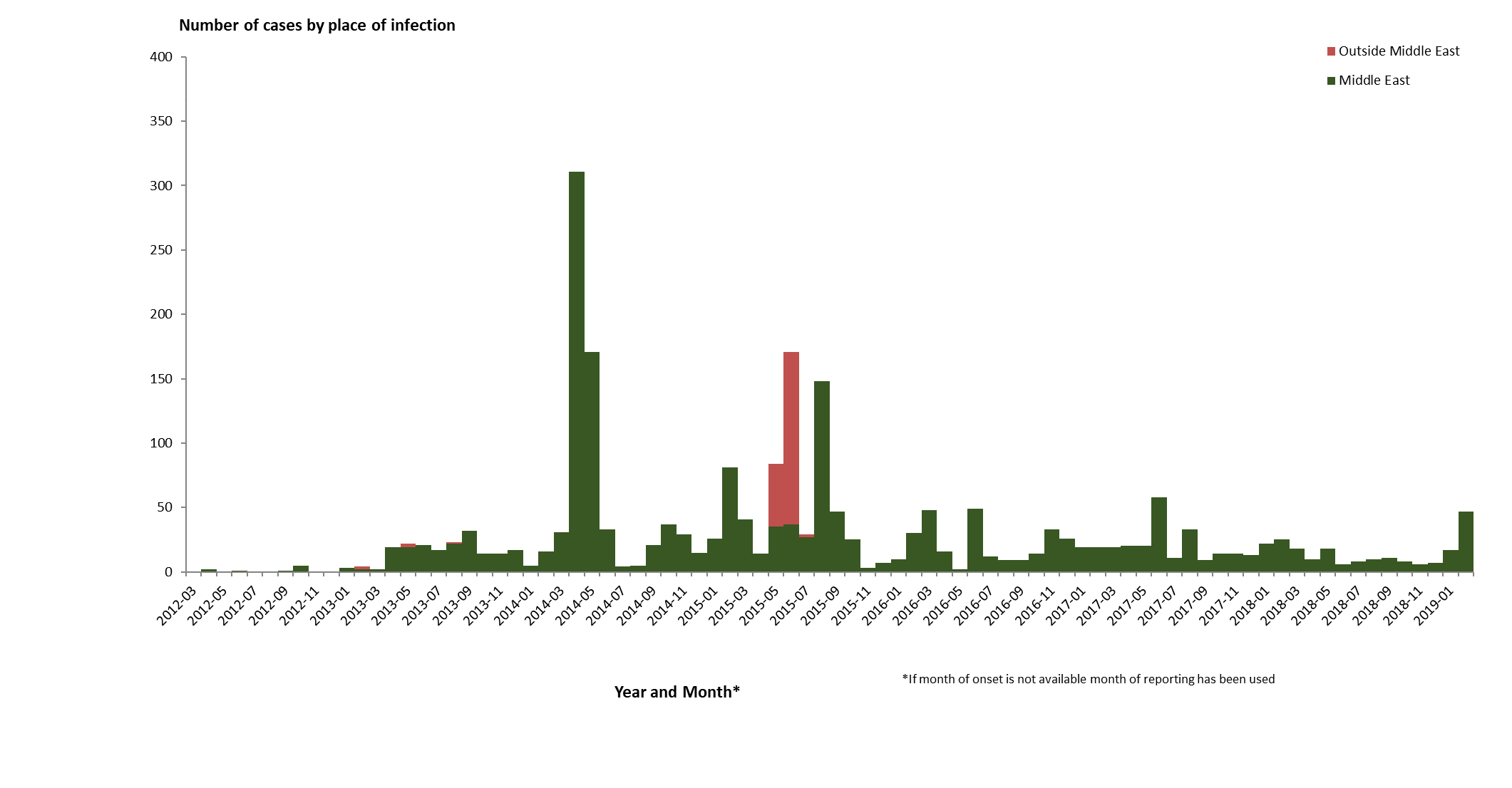 Geographical distribution of confirmed MERS-CoV cases by probableregion of infection and exposure in 2019, as of 14 February 2019
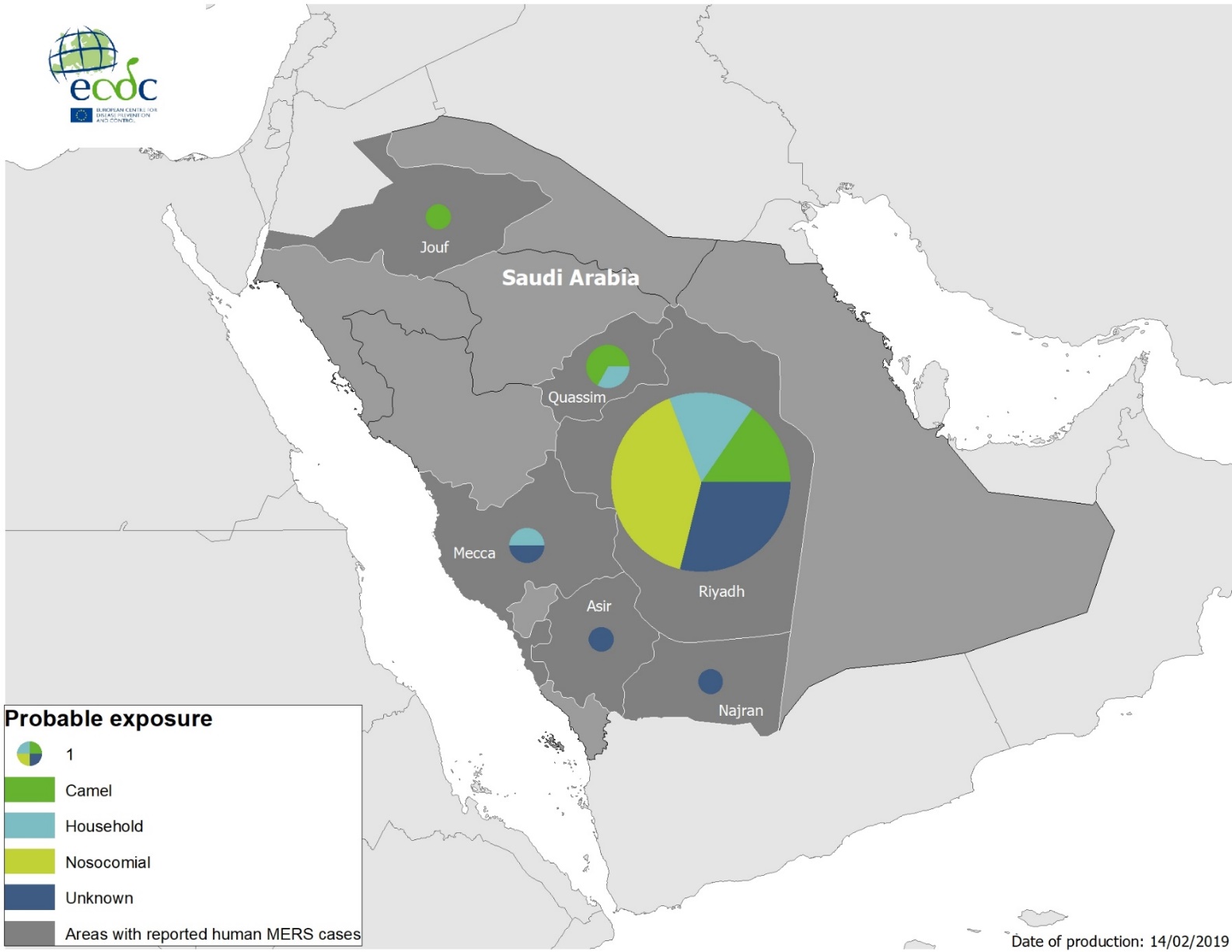 Geographical distribution of confirmed MERS-CoV cases by country of infection and year,
April 2012–13 February 2019
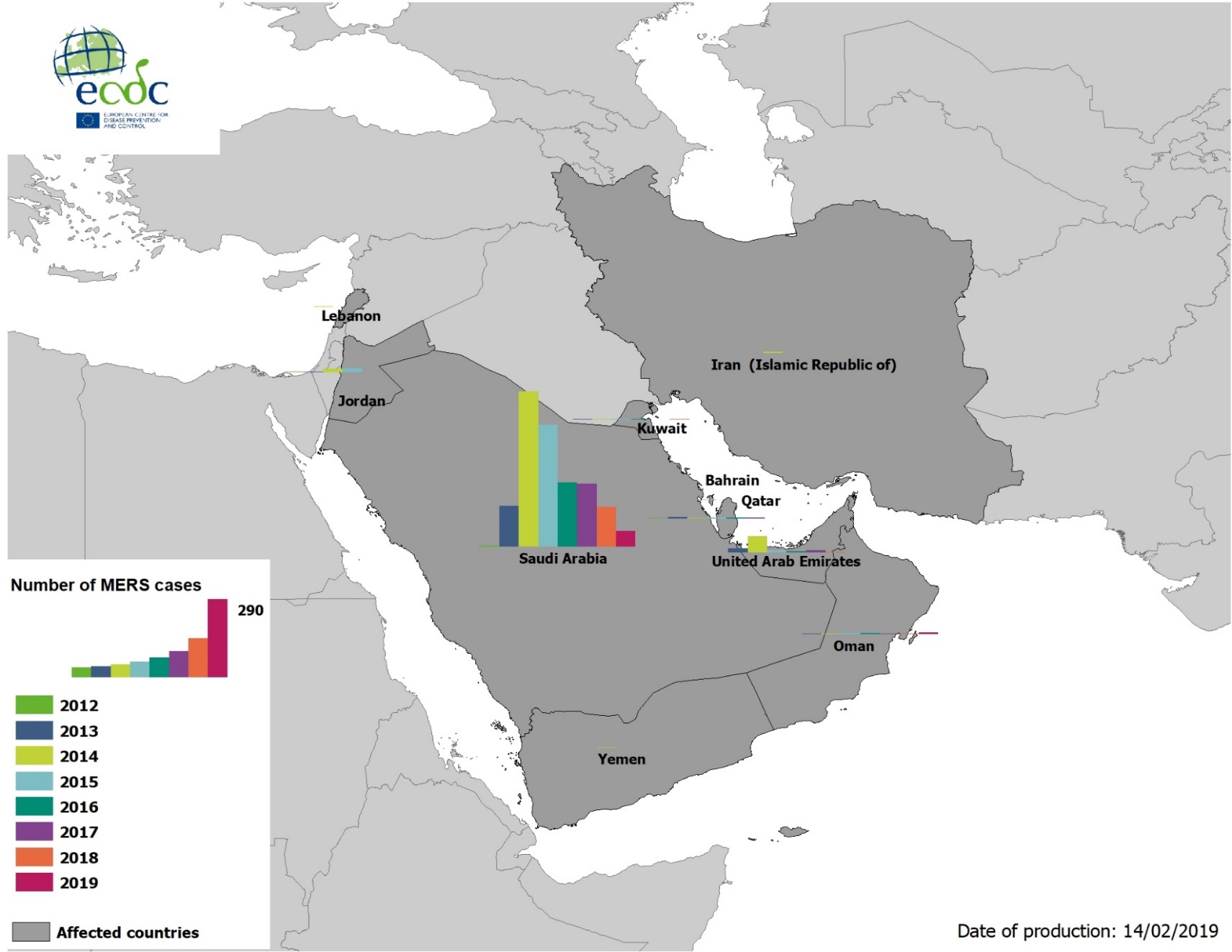 Geographical distribution of confirmed MERS-CoV cases by reporting country,
April 2012–13 February 2019
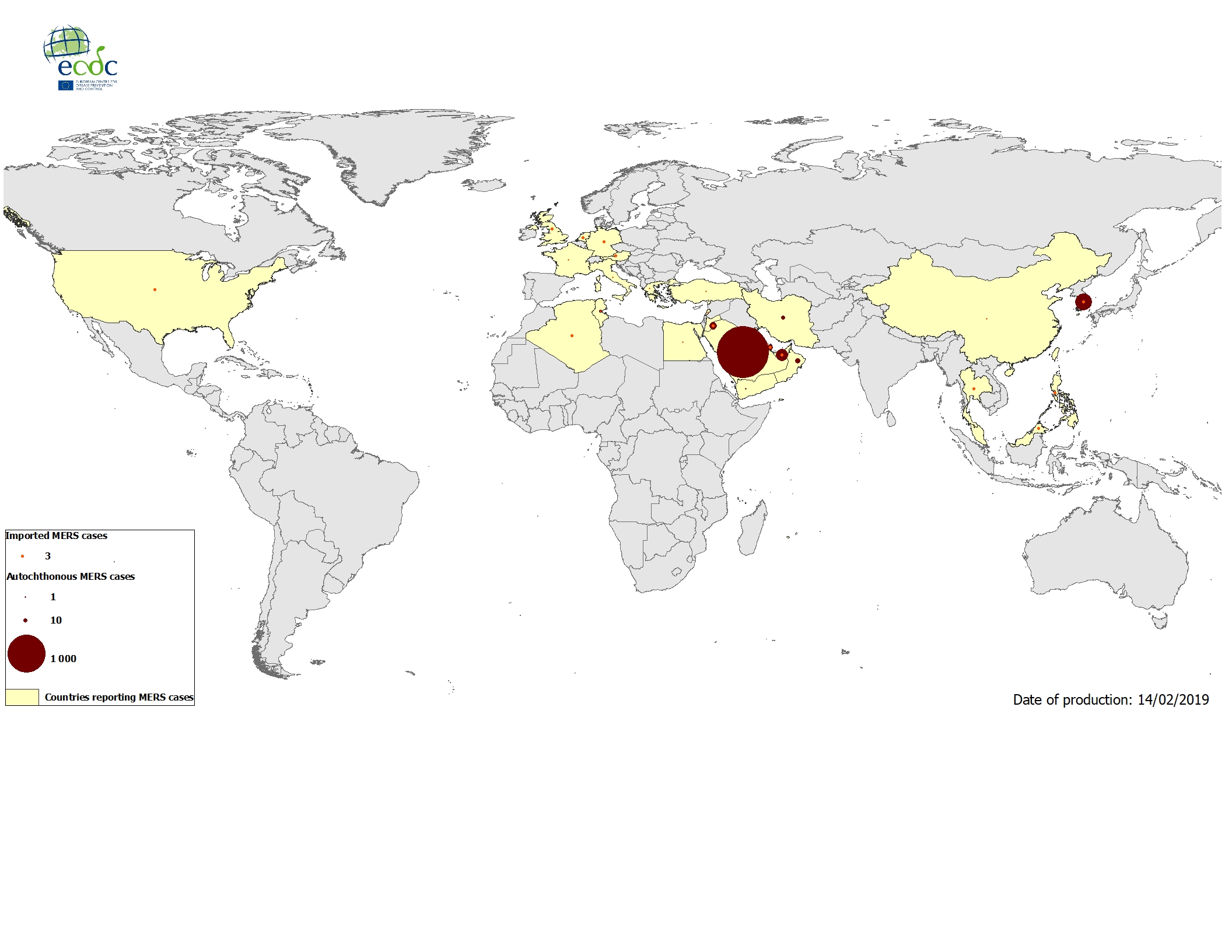 Distribution of confirmed human cases of A(H9N2) by reporting countrysince 1998 as of 12 February 2019
8
Geographical distribution of confirmed human cases of A(H9N2)since 1998 as of 12 February 2019
9